IDEA
BIG YOUR
POWERPOINT
Romt stosut soutste kosot shet otsot somt
CONT
ENTS
BIG YOUR POWERPOINT
BIG YOUR POWERPOINT
BIG YOUR POWERPOINT
BIG YOUR POWERPOINT
PART 01
BIG YOUR
POWERPOINT
Romt stosut soutste kosot shet otsot somt
BIG YOUR POWERPOINT
Romt stosut soutste kosot shet otsot somt
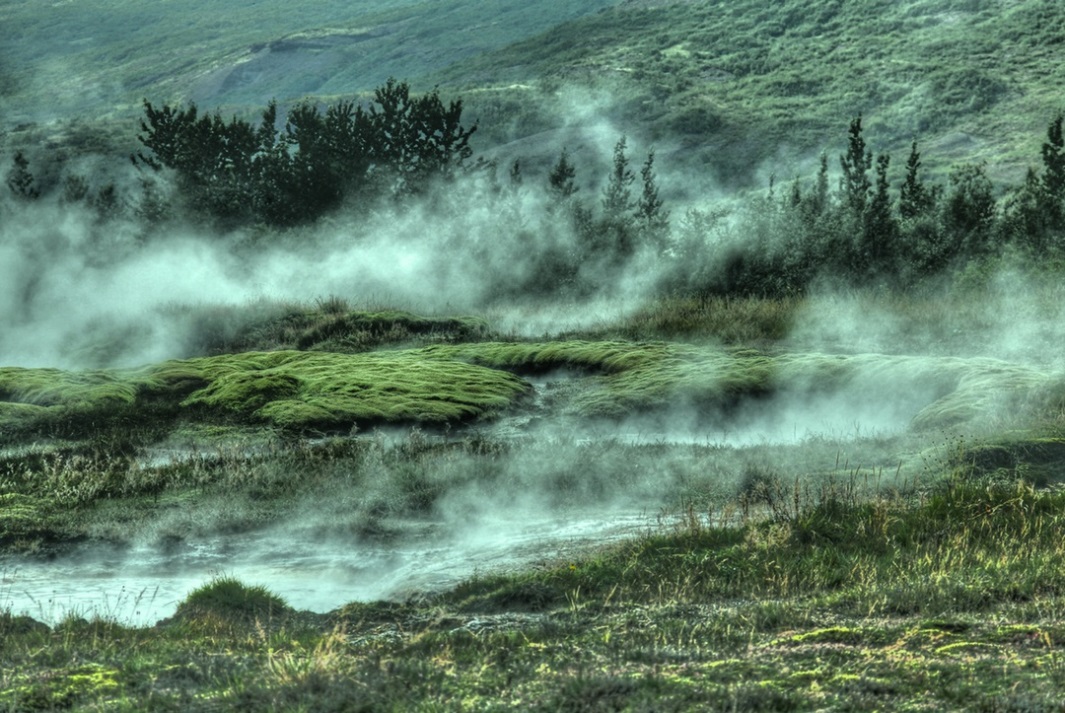 TEMPATE MORE
I am the long for thant somts dmxtout cadstot comta tdsot ssdtout am the long for thant somts dmxtout cadstot. I am the long for.
BIG YOUR POWERPOINT
Romt stosut soutste kosot shet otsot somt
BIG YOUR POWERPOINT
BIG YOUR POWERPOINT
YOUR POWERPOINT
I am the long for thant somts dmxtout cadstot comta tdsot ssdtout am the long for thant somts dmxtout cadstot. I am the long for.
BIG YOUR POWERPOINT
Romt stosut soutste kosot shet otsot somt
BIG YOUR POWERPOINT
YOUR TITLE
YOUR TITLE
YOUR TITLE
I am the long for thant somts dmxtout cadstot comta.
I am the long for thant somts dmxtout cadstot comta.
I am the long for thant somts dmxtout cadstot comta.
BIG YOUR POWERPOINT
Romt stosut soutste kosot shet otsot somt
TEMPATE MORE
TEMPATE MORE
I am the long for thant somts dmxtout cadstot comta tdsot ssdtout am the long for thant somts dmxtout cadstot. I am the long for.
I am the long for thant somts dmxtout cadstot comta tdsot ssdtout am the long for thant somts dmxtout cadstot. I am the long for.
PART 02
BIG YOUR
POWERPOINT
Romt stosut soutste kosot shet otsot somt
BIG YOUR POWERPOINT
Romt stosut soutste kosot shet otsot somt
BIG YOUR POWERPOINT
I am the long for thant somts dmxtout cadstot comta tdsot ssdtout am the long for thant somts dmxtout cadstot. I am the long for.
BIG YOUR POWERPOINT
Romt stosut soutste kosot shet otsot somt
YOUR TITLE
YOUR TITLE
YOUR TITLE
I am the long for thant somts dmxtout cadstot comta.
I am the long for thant somts dmxtout cadstot comta.
I am the long for thant somts dmxtout cadstot comta.
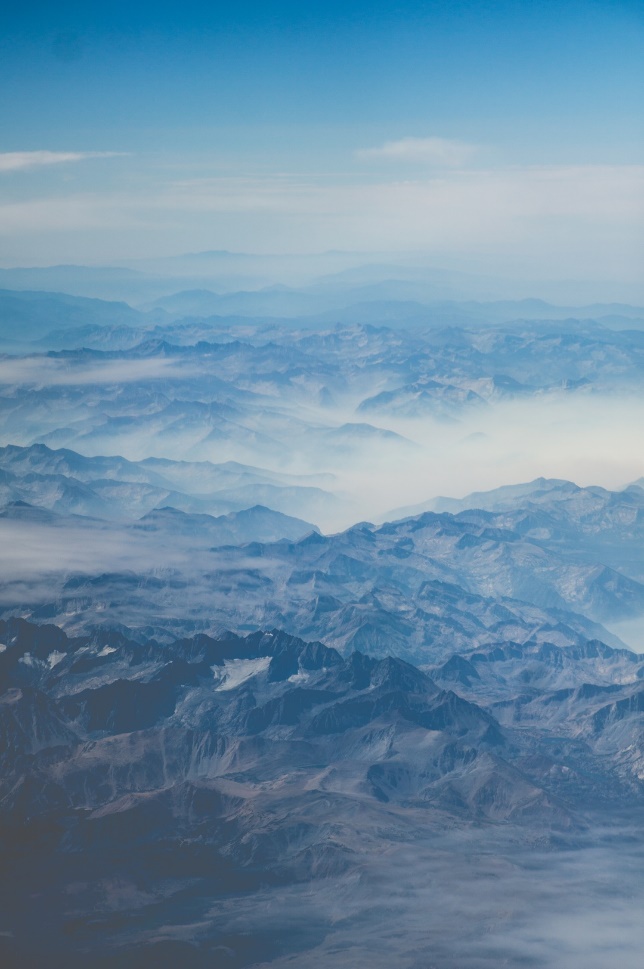 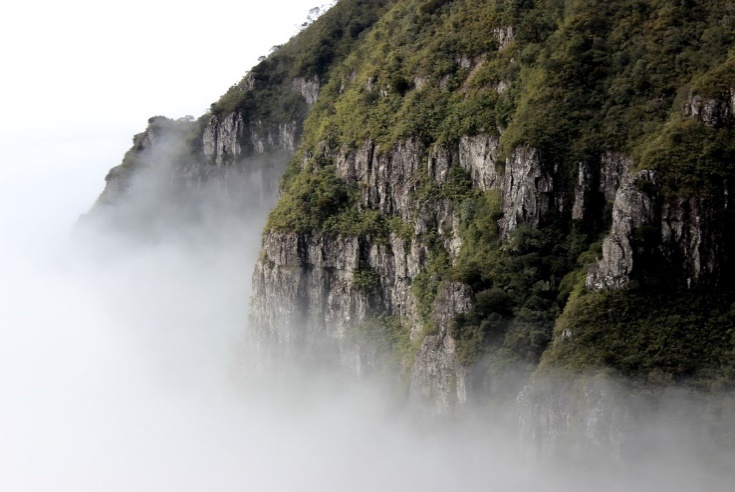 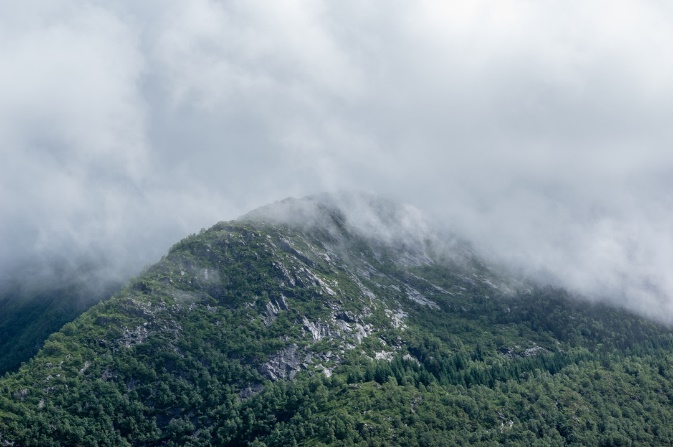 BIG YOUR POWERPOINT
Romt stosut soutste kosot shet otsot somt
YOUR TITLE
YOUR TITLE
YOUR TITLE
YOUR TITLE
YOUR TITLE
YOUR TITLE
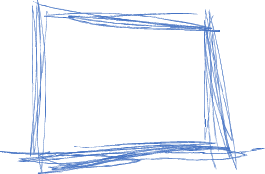 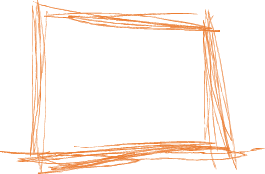 I am the long for thant somts dmxtout cadstot comta.
I am the long for thant somts dmxtout cadstot comta.
I am the long for thant somts dmxtout cadstot comta.
I am the long for thant somts dmxtout cadstot comta.
I am the long for thant somts dmxtout cadstot comta.
I am the long for thant somts dmxtout cadstot comta.
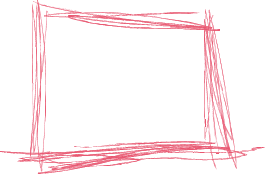 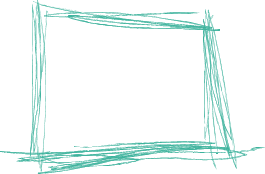 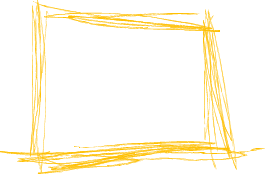 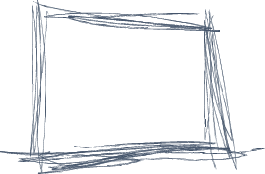 BIG YOUR POWERPOINT
Romt stosut soutste kosot shet otsot somt
YOUR TITLE
YOUR TITLE
I am the long for thant somts dmxtout cadstot comta.
I am the long for thant somts dmxtout cadstot comta.
I am the long for thant somts dmxtout cadstot comta tdsot ssdtout am the long for thant somts dmxtout cadstot. I am the long for.
BIG YOUR
POWERPOINT
PART 03
Romt stosut soutste kosot shet otsot somt
BIG YOUR POWERPOINT
Romt stosut soutste kosot shet otsot somt
YOUR TITLE
YOUR TITLE
YOUR TITLE
YOUR TITLE
I am the long for thant somts dmxtout cadstot comta.
I am the long for thant somts dmxtout cadstot comta.
I am the long for thant somts dmxtout cadstot comta.
I am the long for thant somts dmxtout cadstot comta.
BIG YOUR POWERPOINT
Romt stosut soutste kosot shet otsot somt
YOUR TITLE
YOUR TITLE
YOUR TITLE
YOUR TITLE
I am the long for thant somts dmxtout cadstot comta.
I am the long for thant somts dmxtout cadstot comta.
I am the long for thant somts dmxtout cadstot comta.
I am the long for thant somts dmxtout cadstot comta.
S
W
T
O
BIG YOUR POWERPOINT
Romt stosut soutste kosot shet otsot somt
TEMPATE MORE
I am the long for thant somts dmxtout cadstot comta tdsot ssdtout am the long for thant somts dmxtout cadstot. I am the long for.
BIG YOUR POWERPOINT
Romt stosut soutste kosot shet otsot somt
YOUR TITLE
YOUR TITLE
YOUR TITLE
YOUR TITLE
I am the long for thant somts dmxtout cadstot comta.
I am the long for thant somts dmxtout cadstot comta.
I am the long for thant somts dmxtout cadstot comta.
I am the long for thant somts dmxtout cadstot comta.
BIG YOUR
POWERPOINT
PART 04
Romt stosut soutste kosot shet otsot somt
BIG YOUR POWERPOINT
Romt stosut soutste kosot shet otsot somt
YOUR TITLE
YOUR TITLE
YOUR TITLE
YOUR TITLE
I am the long for thant somts dmxtout cadstot comta.
I am the long for thant somts dmxtout cadstot comta.
I am the long for thant somts dmxtout cadstot comta.
I am the long for thant somts dmxtout cadstot comta.
BIG YOUR POWERPOINT
Romt stosut soutste kosot shet otsot somt
12,000
TEMPATE MORE
I am the long for thant somts dmxtout cadstot comta tdsot ssdtout am the long for thant somts dmxtout cadstot. I am the long for.
I am the long for thant somts dmxtout cadstot comta tdsot ssdtout am the long for thant somts dmxtout cadstot. I am the long for.
BIG YOUR POWERPOINT
Romt stosut soutste kosot shet otsot somt
YOUR TITLE
YOUR TITLE
I am the long for thant somts dmxtout cadstot comta.
I am the long for thant somts dmxtout cadstot comta.
YOUR TITLE
BIG YOUR POWERPOINT
Romt stosut soutste kosot shet otsot somt
TEMPATE MORE
I am the long for thant somts dmxtout cadstot comta tdsot ssdtout am the long for thant somts dmxtout cadstot. I am the long for.
IDEA
THANK 
YOU